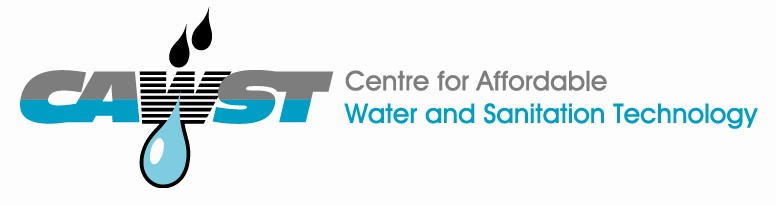 12, 2916 – 5th Avenue
Calgary, Alberta, T2A 6K4, Canadá
Teléfono: + 1 (403) 243-3285, fax: + 1 (403) 243-6199
Correo electrónico: cawst@cawst.org, sitio web: www.cawst.org

El Centro de Tecnologías Asequibles de Agua y Saneamiento (CAWST, por su sigla en inglés) es una organización sin fines de lucro con base en Calgary que proporciona capacitación y consultoría a organizaciones que trabajan directamente con poblaciones en países en desarrollo que carecen de acceso al agua limpia y al saneamiento básico.
 
Una de las principales estrategias de CAWST es hacer del conocimiento sobre agua un saber popular. Eso se logra, en parte, mediante el desarrollo y la distribución gratuita de materiales educativos con la intención de aumentar la disponibilidad de información para los que más lo necesitan.
 
Este documento es de contenido abierto y está elaborado bajo la licencia genérica Creative Commons Atribución 3.0. Para ver una copia de esa licencia, visite la página http://creativecommons.org/licenses/by/3.0/deed.es o envíe una carta a Creative Commons, 171 Second Street, Suite 300, San Francisco, California 94105, Estados Unidos. 
 
		Usted es libre de:
Compartir – copiar, distribuir y difundir este documento.
Editar – adaptar este documento.
 
		Bajo las siguientes condiciones:
Atribución. Deberá atribuírsele a CAWST el crédito de ser la fuente original del documento. Por favor, incluya la dirección a nuestro sitio web: www.cawst.org.

CAWST actualizará este documento periódicamente. Por ese motivo, no se recomienda que lo almacene para descargarlo desde su sitio web.















 CAWST y sus directores, empleados, contratistas y voluntarios no asumen ninguna responsabilidad ni dan ninguna garantía respecto de los resultados que puedan obtenerse a partir del uso de la información proporcionada.
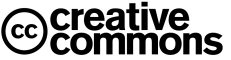 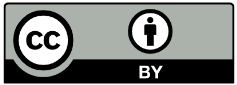 Manténgase actualizado y obtenga apoyo:
Últimas actualizaciones de este documento.
Otros talleres y recursos de capacitación relacionados.
Apoyo sobre el uso de este documento para su trabajo.
 

CAWST provee mentoría y
asesoramiento sobre el uso de sus materiales
de capacitación.
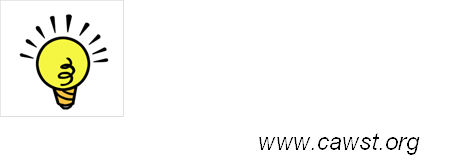 Esta presentación se utiliza con el Plan de lección 18: Dimensionamiento de fosas de letrinas, del manual del formador para Diseño y construcción de letrinas. 

Disponible en: www.cawst.org/resources
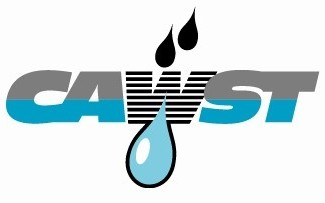 2
Dimensionamiento de las fosas de letrinas
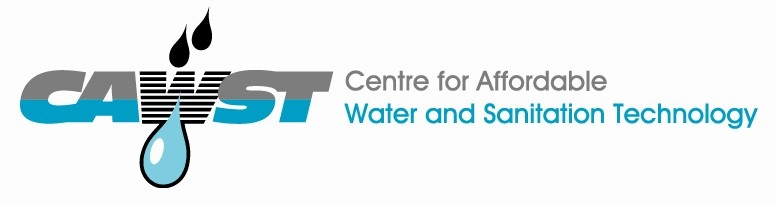 Objetivos de aprendizaje
Discutir la importancia del tamaño de una fosa de letrina.
Identificar la información clave necesaria para medir una fosa de letrina.
Determinar el tamaño de una fosa de letrina.
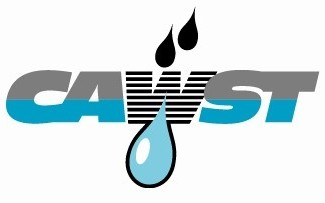 4
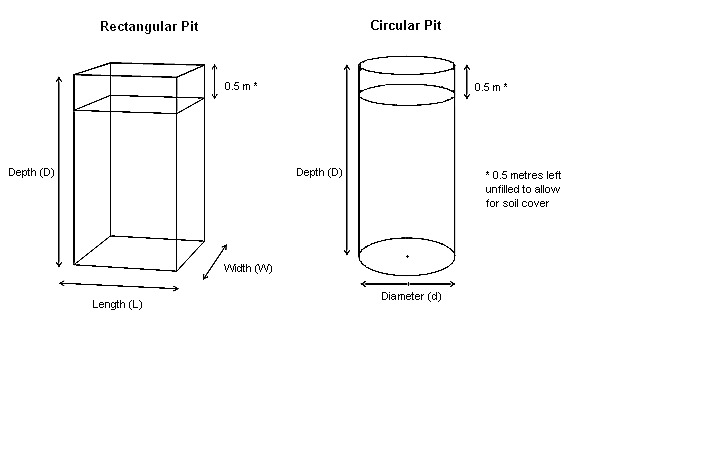 Dimensiones de la fosa
(Fuente: Lifewater International, 2009)
5
Presión producida por el terreno circundante
Presión producida por el terreno circundante
Resistencia de diferentes formas de fosas
(Fuente: Lifewater International, 2009)
6
Acumulación de lodos
Heces
Orina
Agua
Material de limpieza anal
Residuos sólidos
Degradación
(Procesos biológicos)
Infiltración
7
Tasas de acumulación de lodos
(Adaptado a partir de Franceys et al., 1992)
8
[Speaker Notes: A utilizarse con la Opción A del plan de lección. Esta es una tabla simplificada que se puede utilizar con participantes que tengan un nivel bajo de capacidad aritmética.]
Tasas de acumulación de lodo sugeridas
(Adaptado a partir de Franceys et al., 1992)
9
[Speaker Notes: A utilizarse con las Opciones B y C del plan de lección.

Los números de la tabla anterior son tasas de acumulación de lodo a largo plazo. Esas tasas son muy bajas para letrinas de corto plazo (letrinas que se usan durante dos años aproximadamente) dado que no hay tiempo suficiente para que los excrementos se descompongan y reduzcan su volumen. Franceys et al. (1992) recomienda incrementar la tasa de acumulación de lodo (T) un 50% para letrinas de corto plazo (2 años o menos), multiplicando T por 1,5 en los cálculos para ese tipo de letrinas.]
Diseño de una fosa para 4 usuarios
10
[Speaker Notes: A utilizarse con la Opción B del plan de lección.]
Diseño de una fosa para 6 usuarios
11
[Speaker Notes: A utilizarse con la Opción B del plan de lección.]
Diseño de una fosa para 8 usuarios
12
[Speaker Notes: A utilizarse con la Opción B del plan de lección.]
Calcule el volumen
V = volumen
N = número de personas que utilizan la fosa
T = Tasa de acumulación de lodos
v = número de años que la fosa durará (vida útil)
a = área "superficial" de la fosa (vista desde arriba)
13
[Speaker Notes: A utilizarse con la Opción C del plan de lección.]
Calcule la vida útil de la fosa
V = volumen
N = número de personas que utilizan la fosa
T = Tasa de acumulación de lodos
v = número de años que la fosa durará (vida útil)
a = área "superficial" de la fosa (vista desde arriba)
14
[Speaker Notes: A utilizarse con la Opción C del plan de lección.]
Resumen
¿Qué información se necesita para determinar las dimensiones de una fosa?
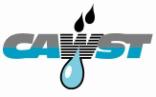 [Speaker Notes: Entregue a cada participante una nota autoadhesiva.

Pida a los participantes que vuelvan a la sección Almacenamiento de excrementos del cuaderno de ejercicios Diseño de sistemas de saneamiento. Explíqueles que deben escribir en la nota autoadhesiva las cosas que tienen que averiguar antes de que puedan determinar el tamaño de la fosa de su diseño. Si alguien escoge hacer un diseño de cámara o tanque pídale que busque a alguien que haya optado por hacer una fosa para trabajar juntos.]